レムナントが　しるべき　ししき
1
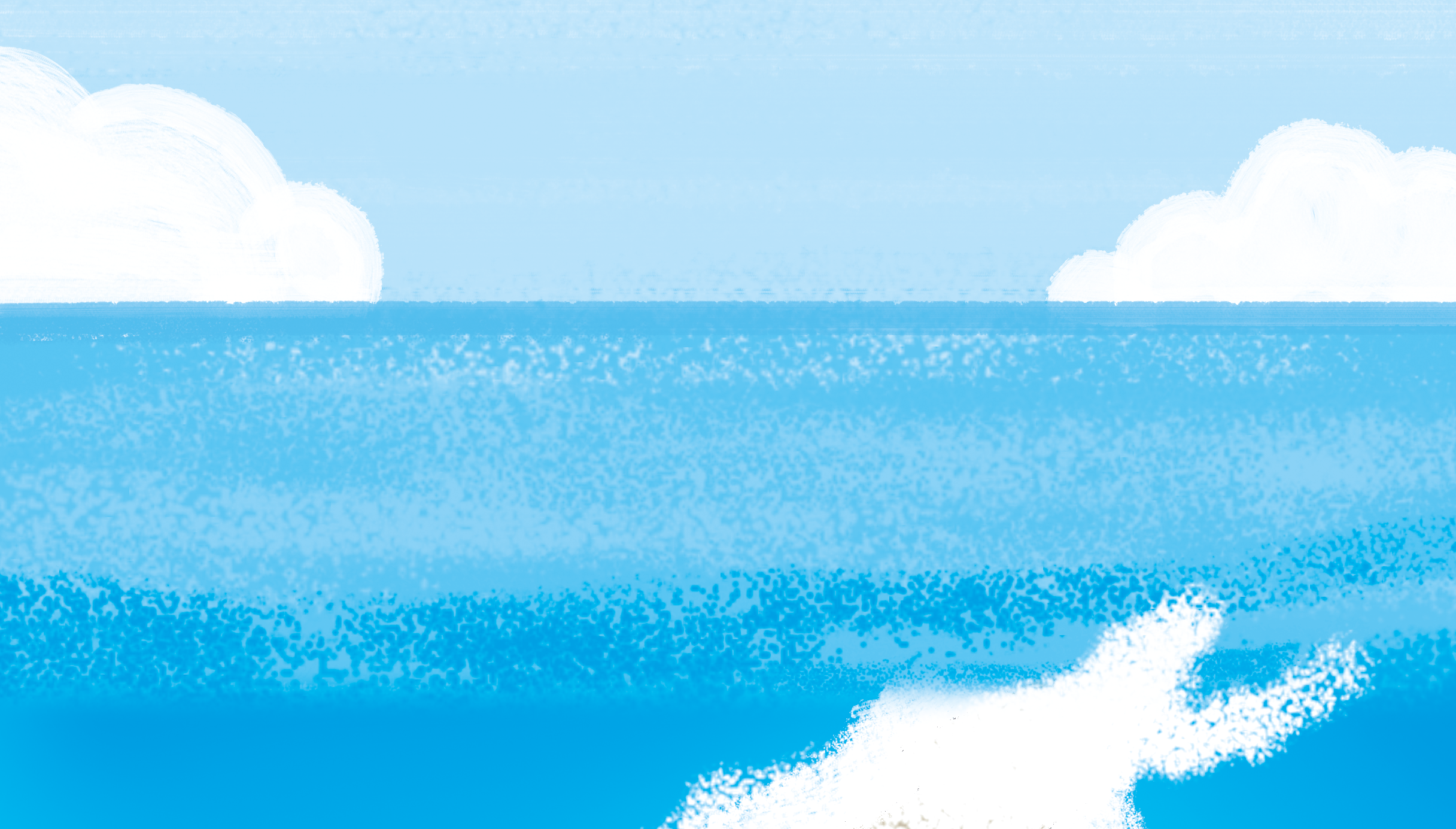 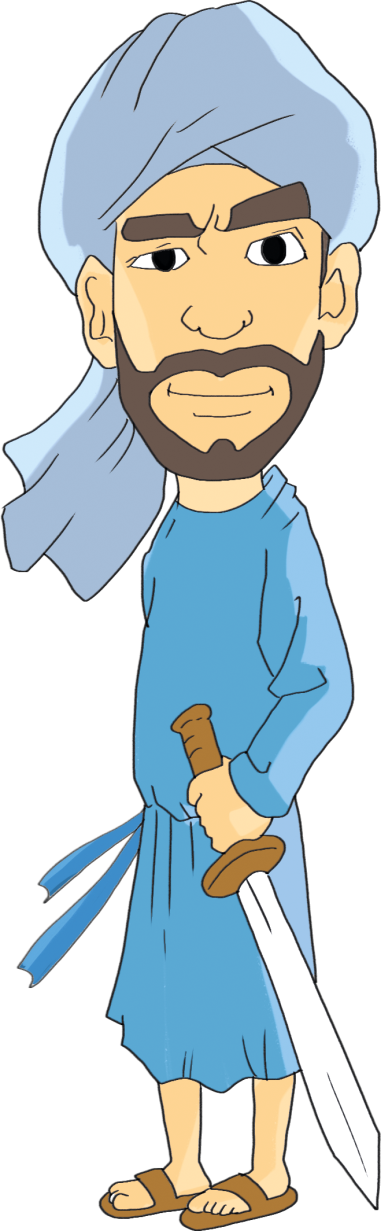 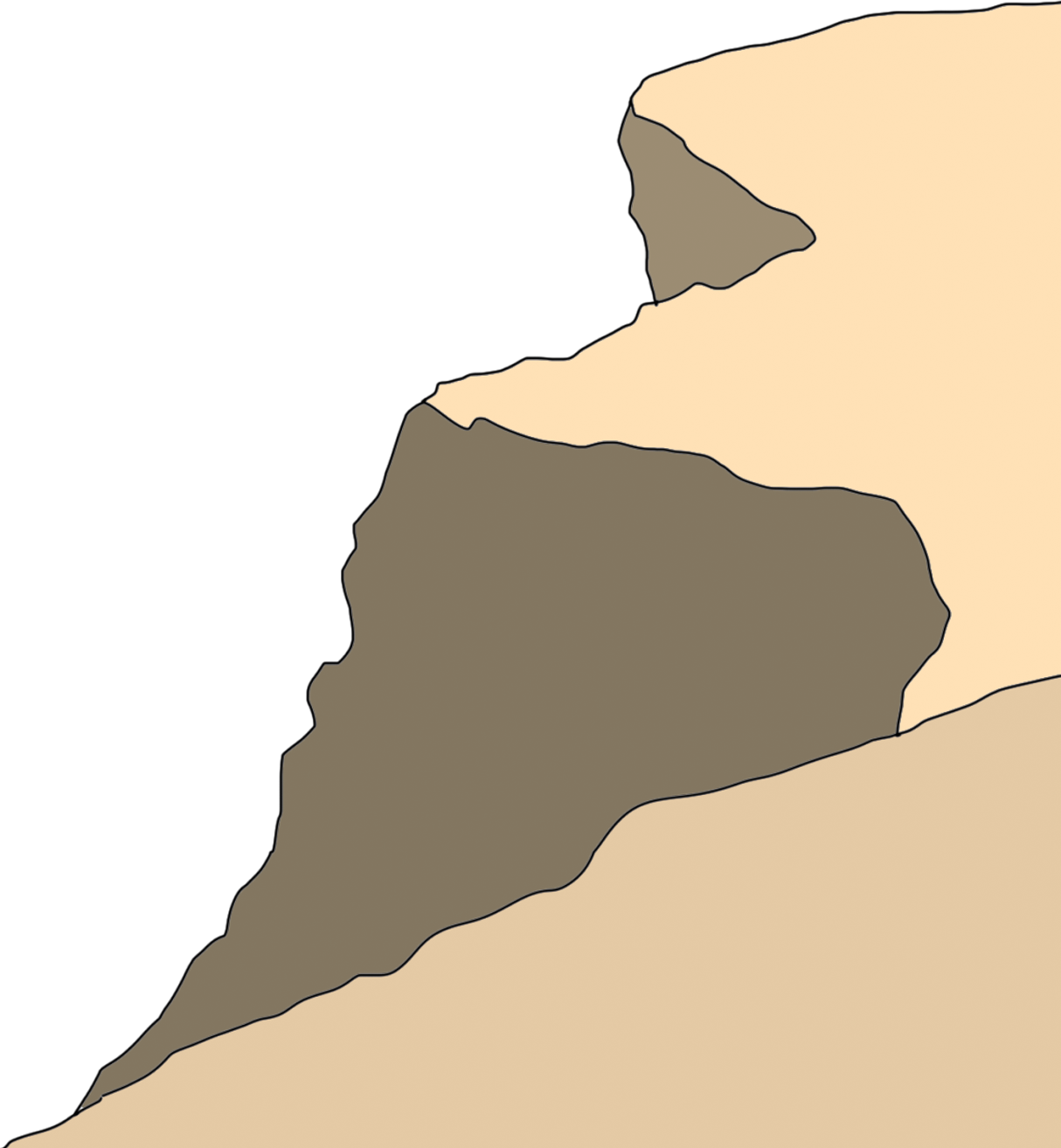 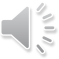 か
オテニエル
かみさまは　ちからである
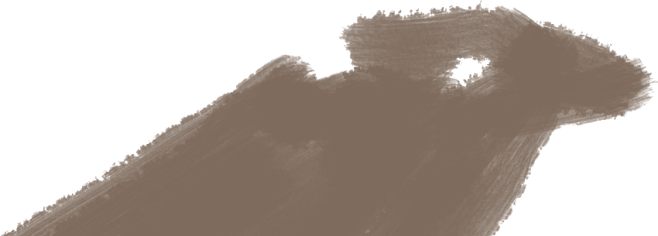 ししき 3:10
しゅの　れいが　かれの　うえに　あった。かれは
イスラエルを　さばき、たたかいに　でていった。
しゅは　アラムのおう　クシャン・リシュアタイムを
かれの　てに　わたされた。それで　かれの　
せいりょくは　クシャン・リシュアタイムを　おさえた。
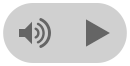 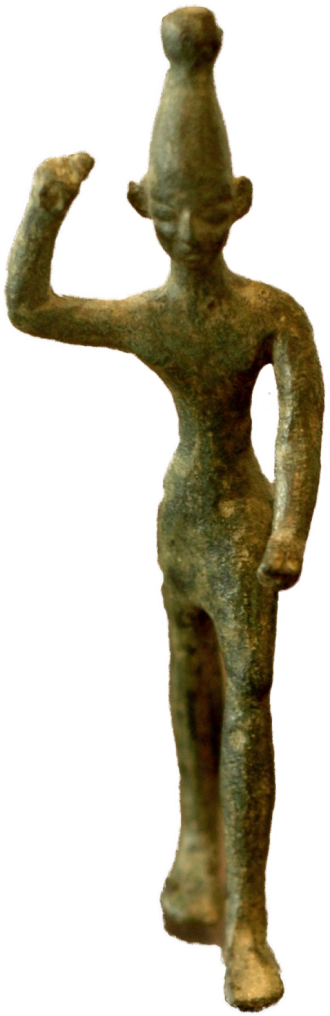 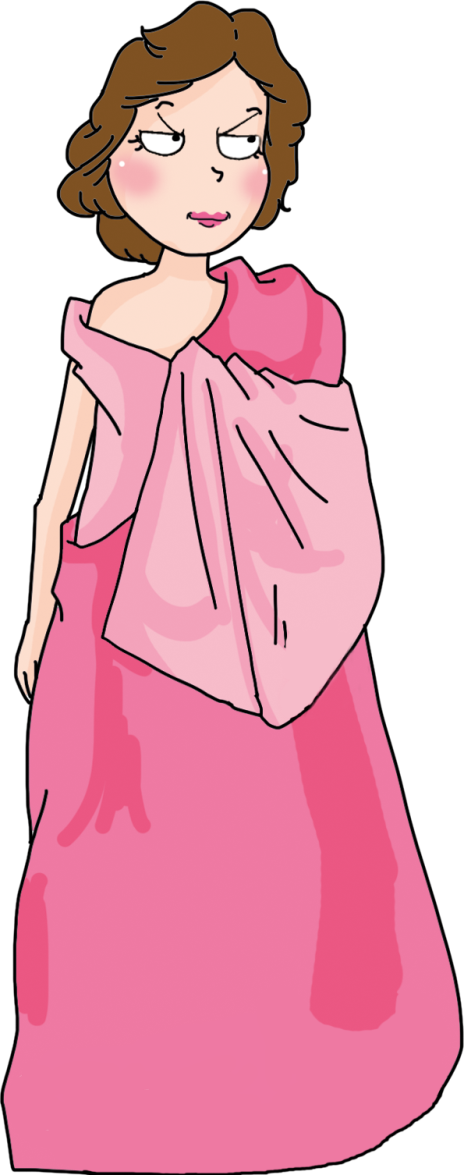 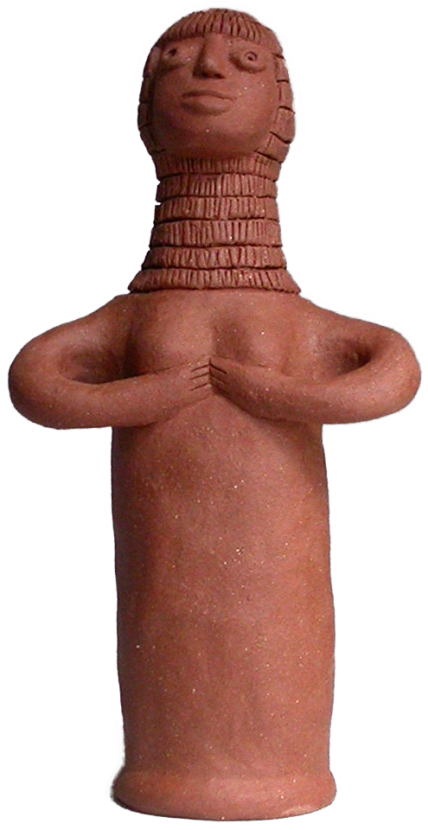 [Speaker Notes: イスラエルの悪い王アハブ、王妃イゼベル
イスラエルの預言者をみな殺せ!]
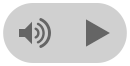 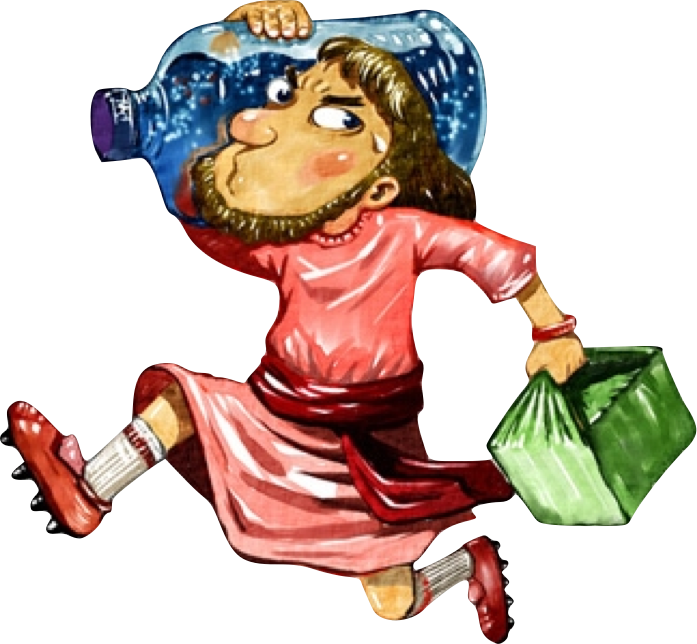 [Speaker Notes: とても誠実で忠実な臣下-王と王妃の信頼
預言者100人を隠して自分の財産で食べさせた
誰でしょうか?]
ｵﾊﾞﾃﾞﾔ
[Speaker Notes: 職業は?公務員]
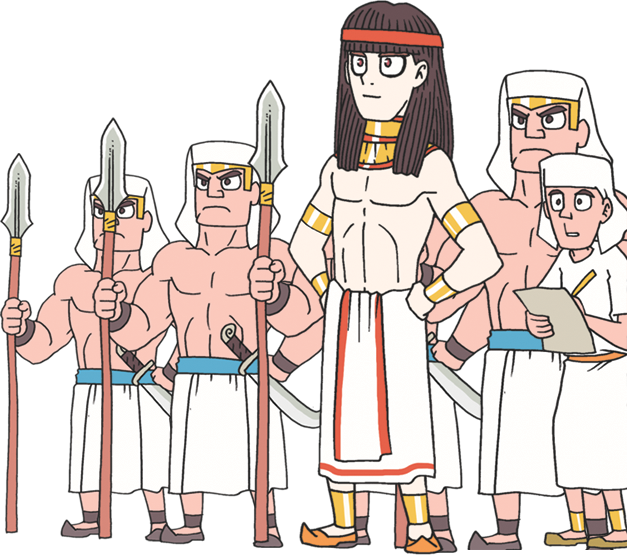 [Speaker Notes: 全世界の飢謹、国、民族を生かした人
この人の職業は?]
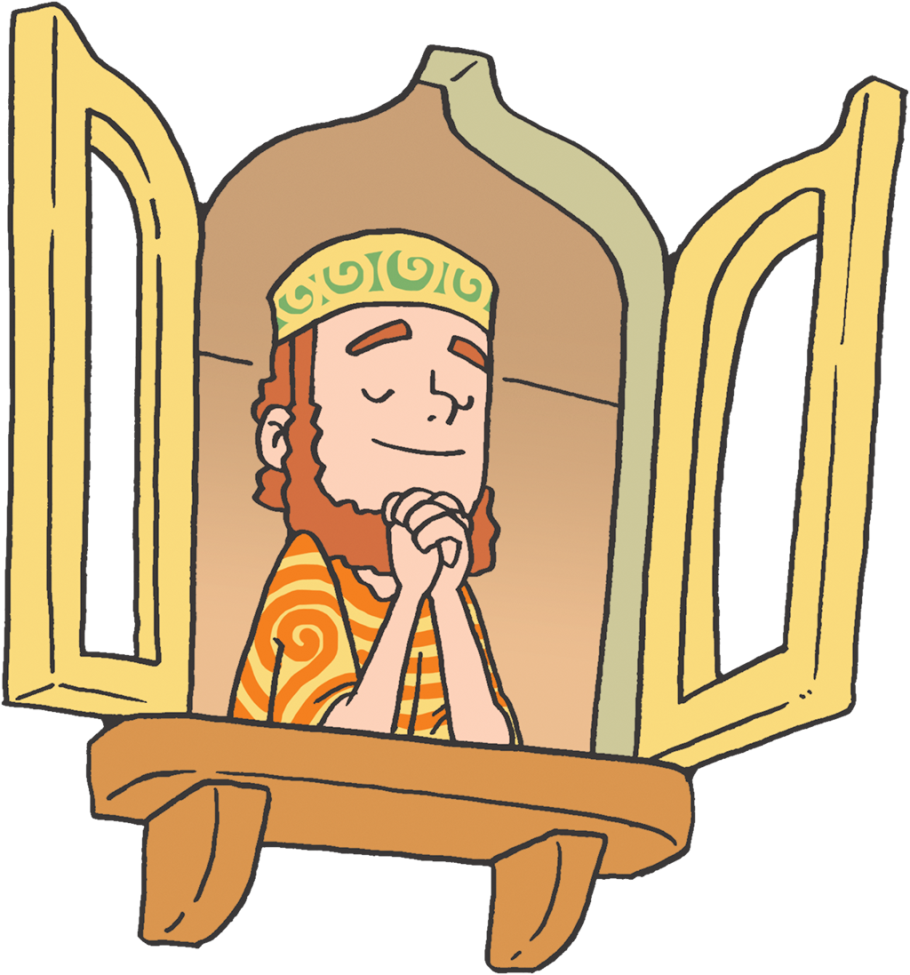 [Speaker Notes: バビロン捕囚-選抜-異邦の国で仕事をすること
メネ、メネ、テケル、ウ・パルシン(秤ではかってみたら、足りないので、終わらせてメディヤとペルシヤに与える。)-その日の夜、ベルシャツァル王-ダリヨス王
ダリヨス王-敏捷で最も優れたダニエル-全国を治めるようにする]
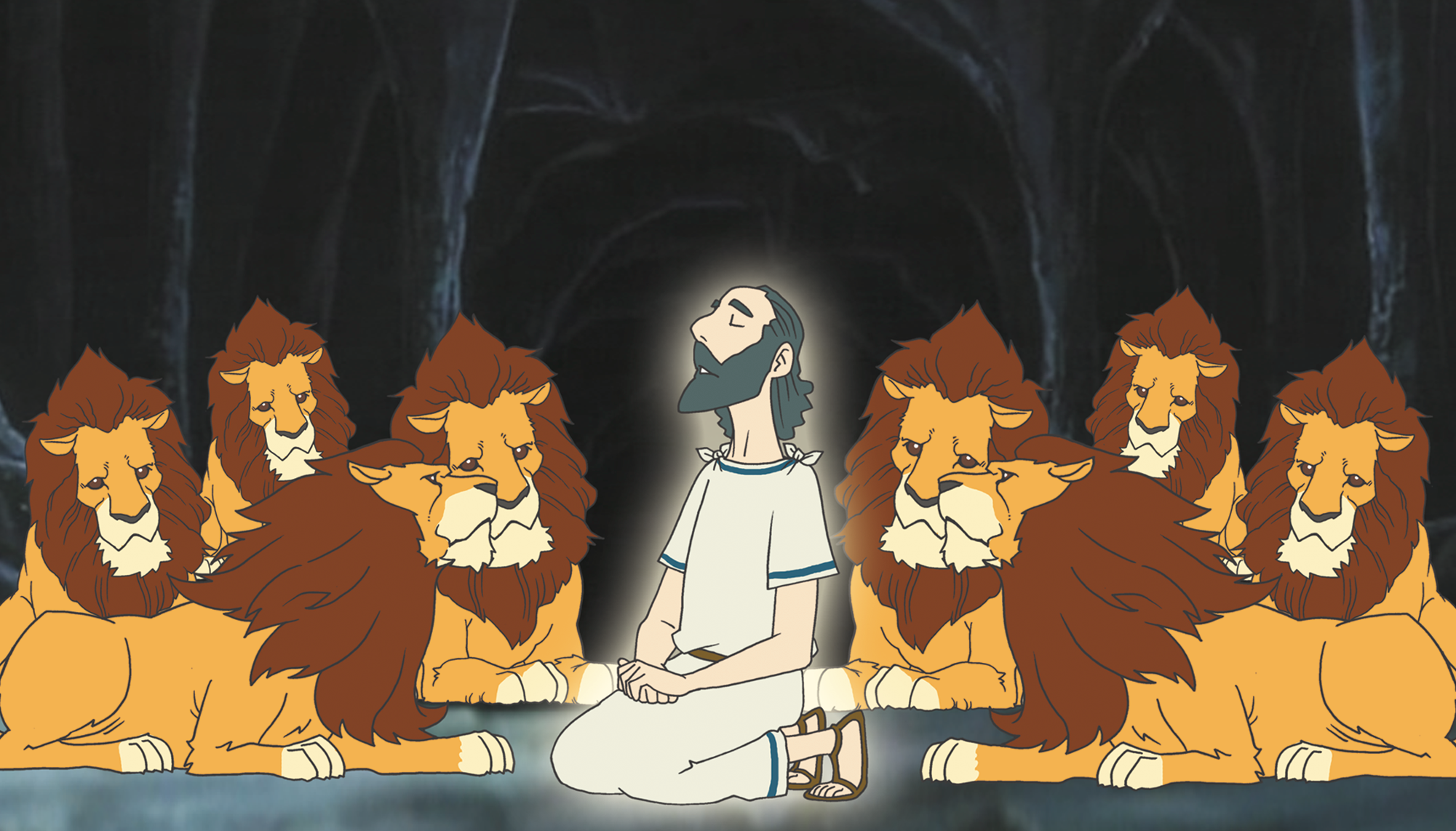 [Speaker Notes: 悪い家臣の謀略-王の他に他の神-ライオンの穴に
王の心配-ライオンの穴件
この人は?職業は?]
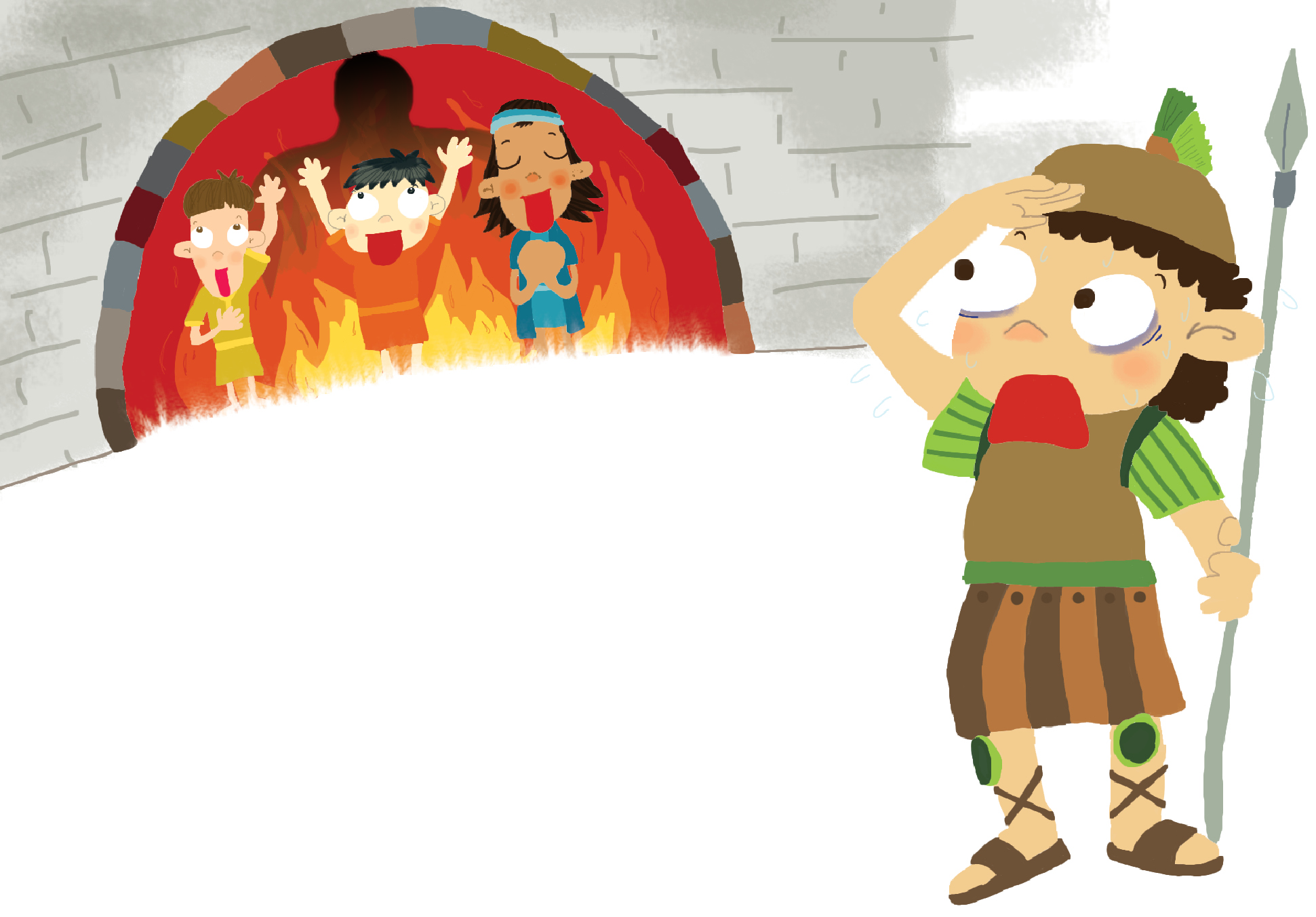 [Speaker Notes: 3人の友人
ヨセフ、ダビデ、ソロモン
彼らの職業は?]
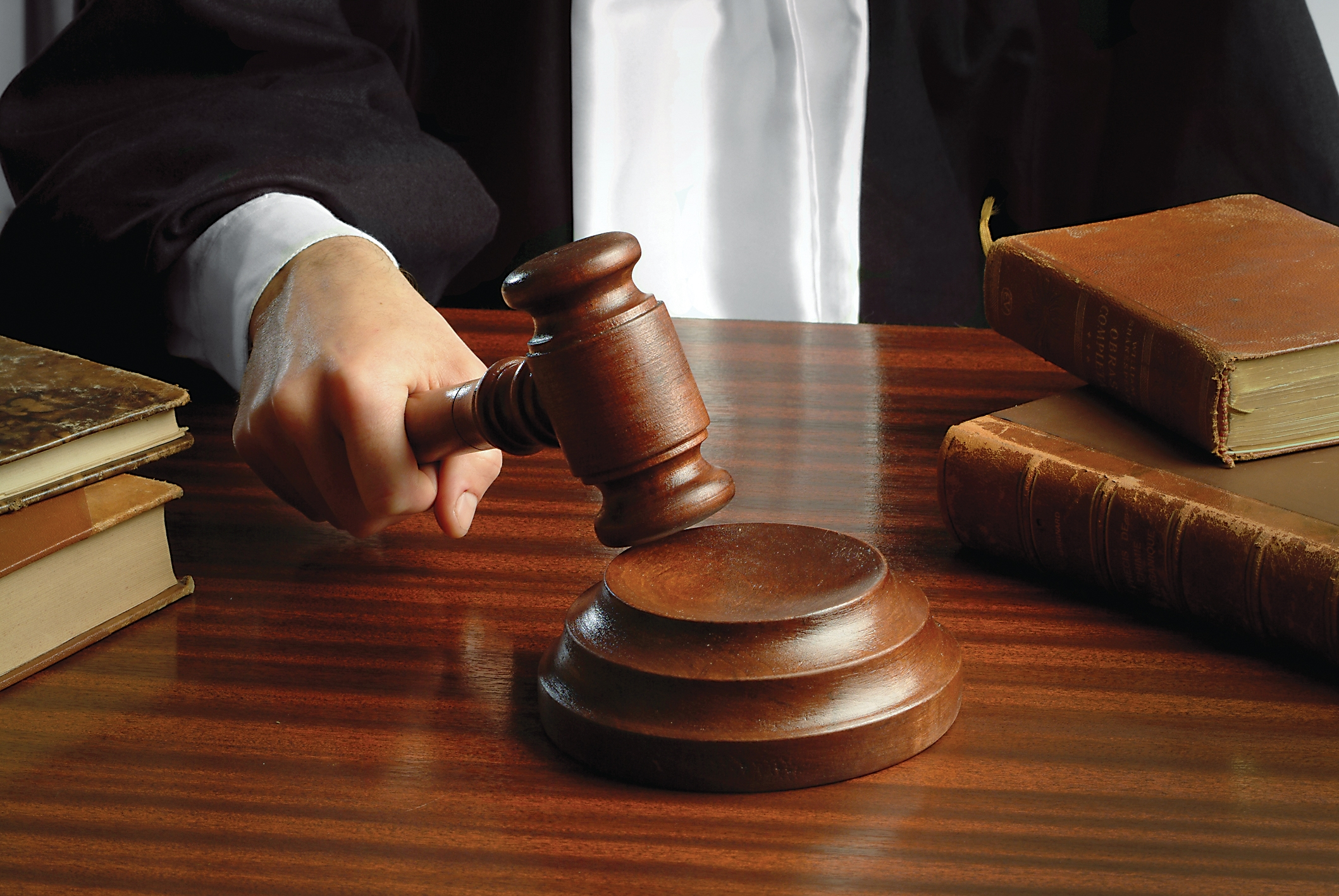 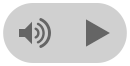 [Speaker Notes: 裁判官、公務員、政治家
聖書に最も多い記録、影響
今でも宣教の第1位の門(多くの宗教、理念)]
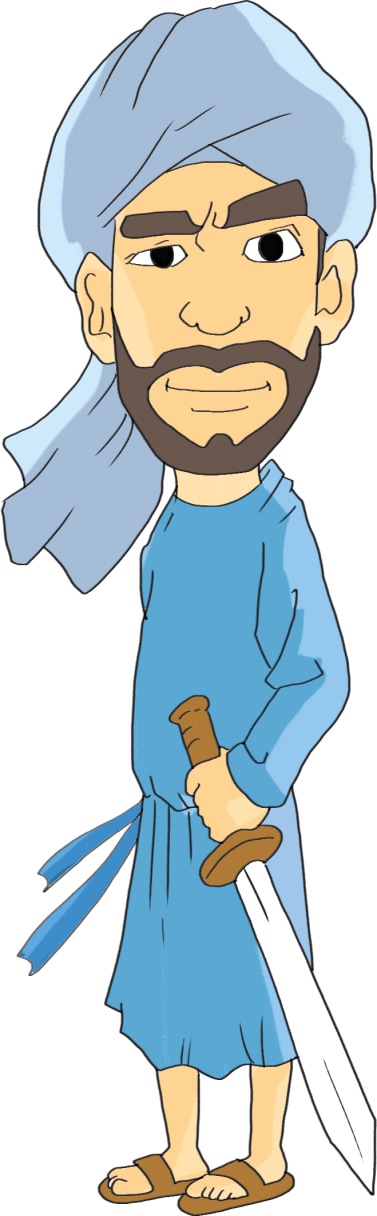 [Speaker Notes: 士師記- 14人の裁判官の話
オニエテル-カレブ-アナク山地の戦闘の主役
契約をたしかに知っている人]
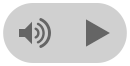 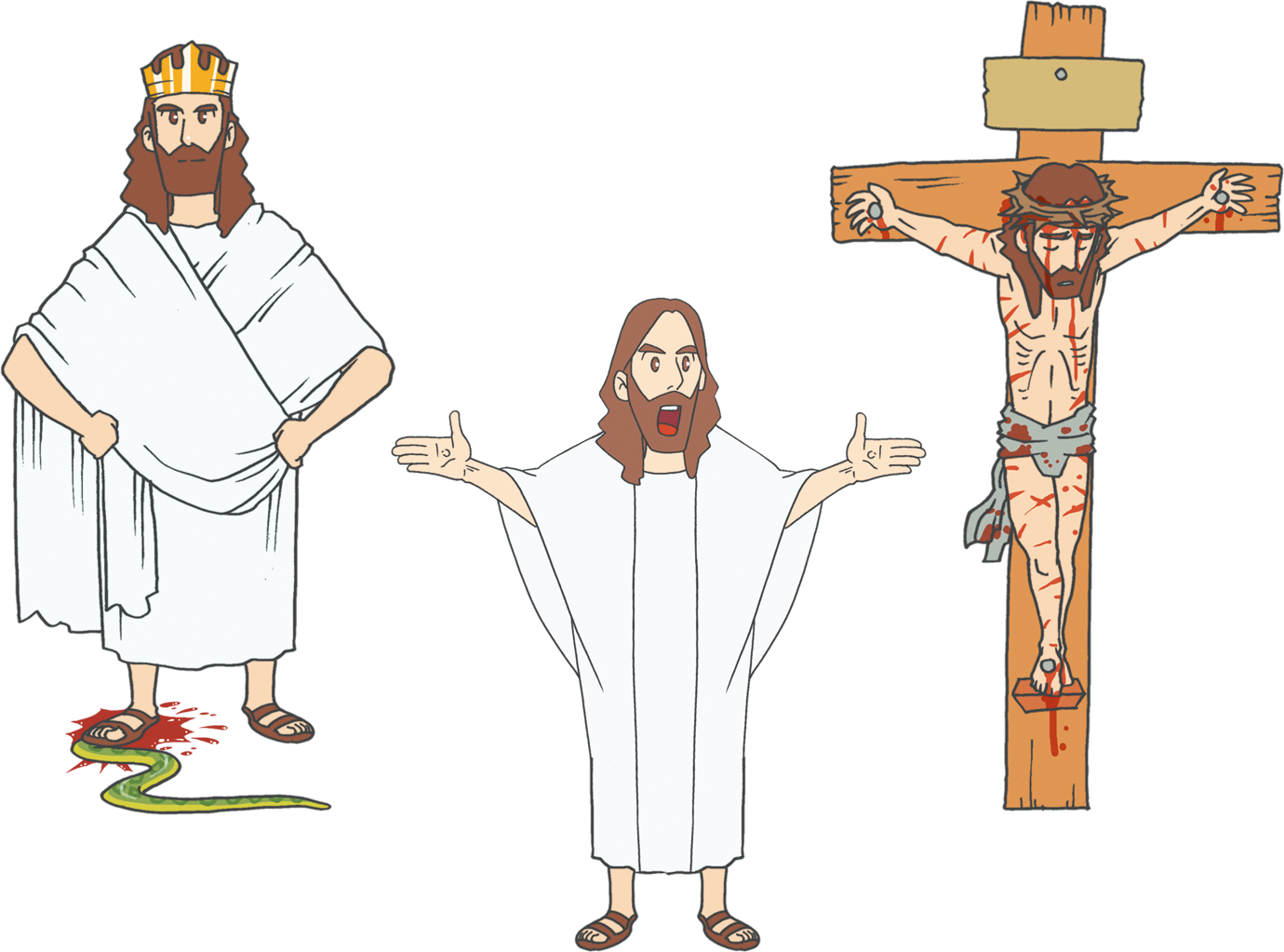 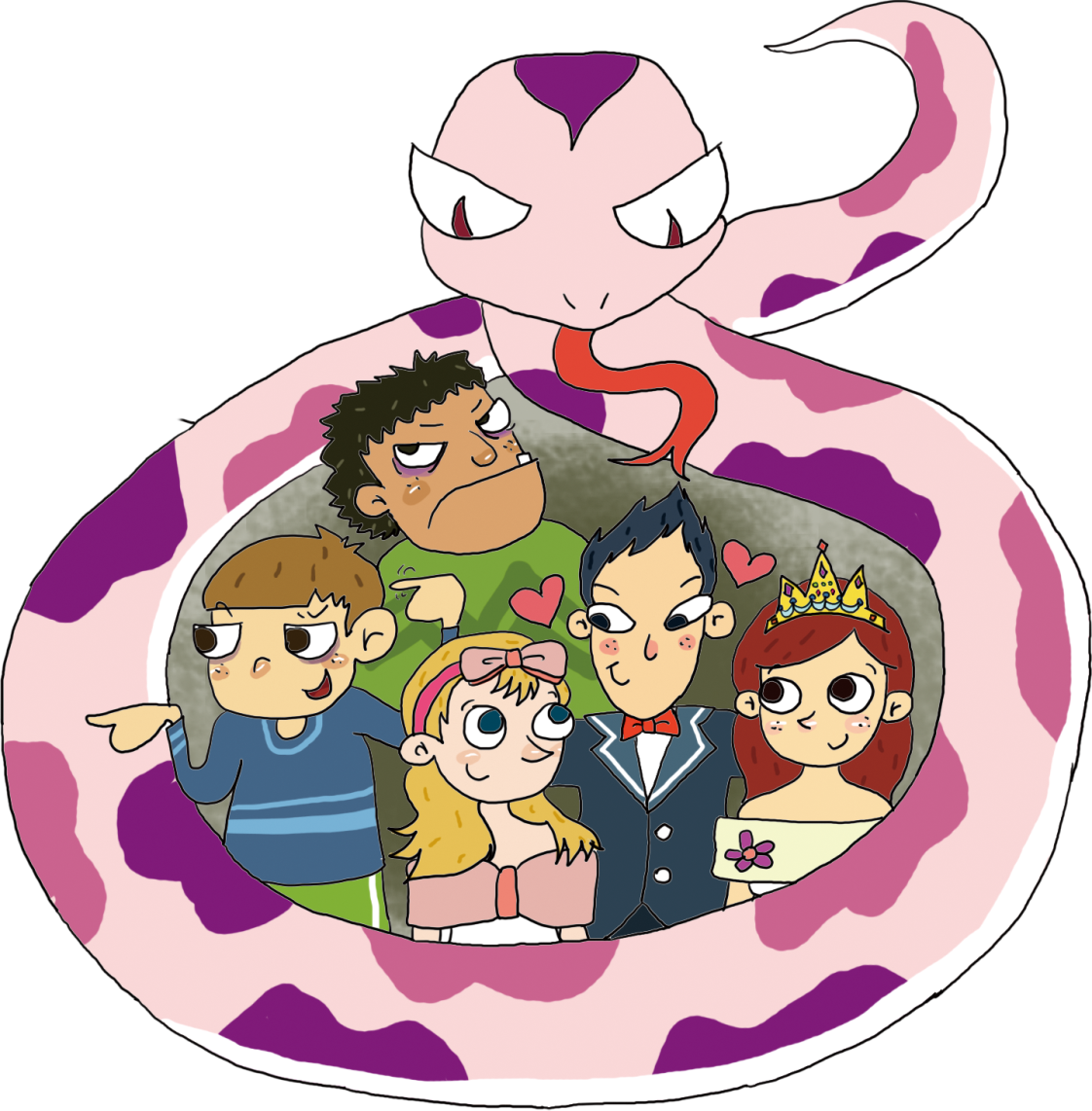 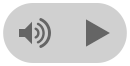 [Speaker Notes: この世の問題の開始
根本問題
3職]
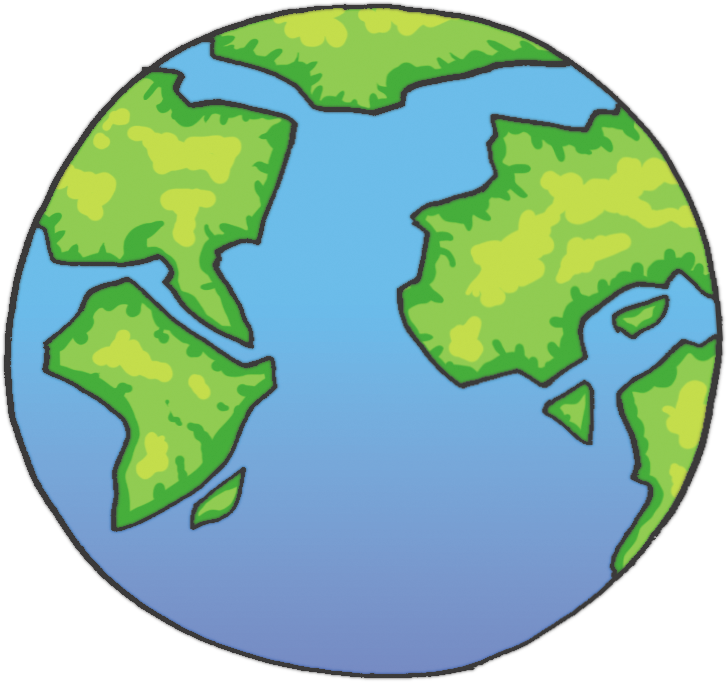 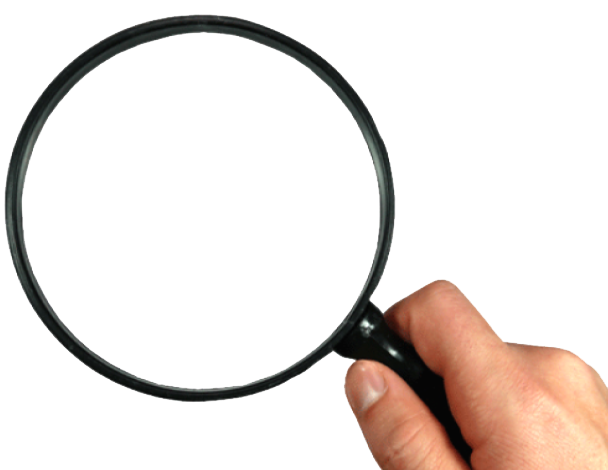 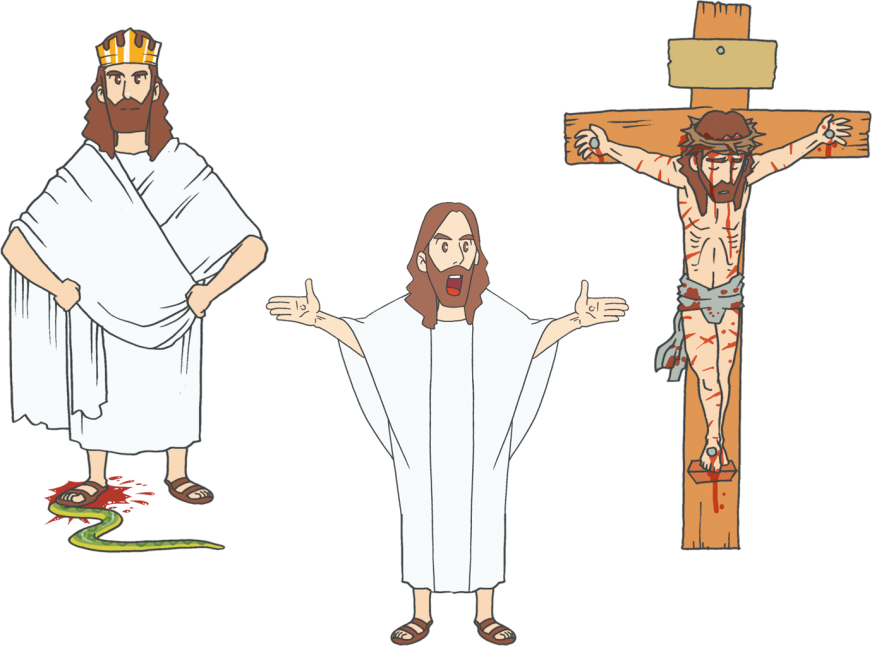 [Speaker Notes: すべての世の中、問題をこの目で見るレムナント
福音に刻印されたレムナント
イエスはキリスト?ただキリストのほかはだめだ。
-刻印]
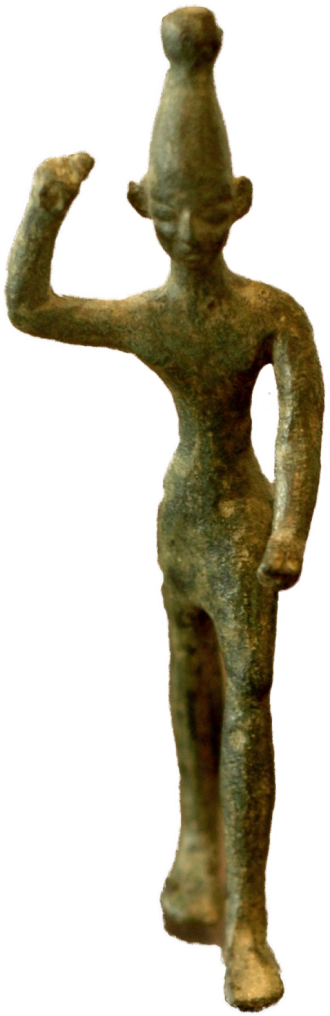 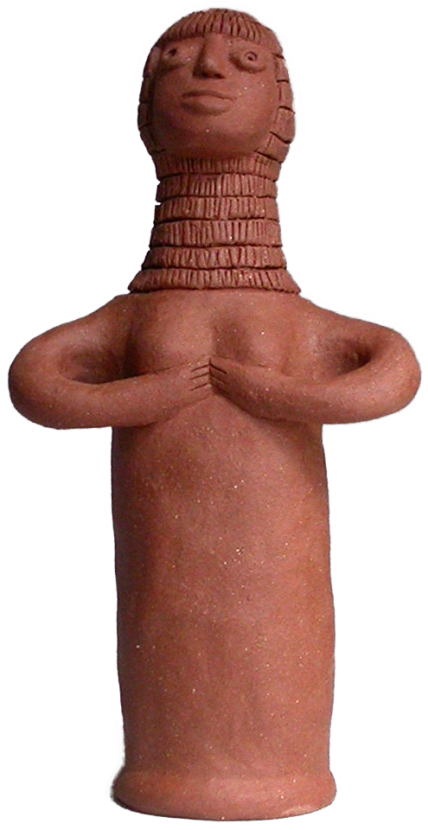 [Speaker Notes: ヨシュアが死んでイスラエルはまた契約をのがして
バアル、木像をおがんで
主がメソボダミアの王クシャン · リシュアタイムの手に- 8年]
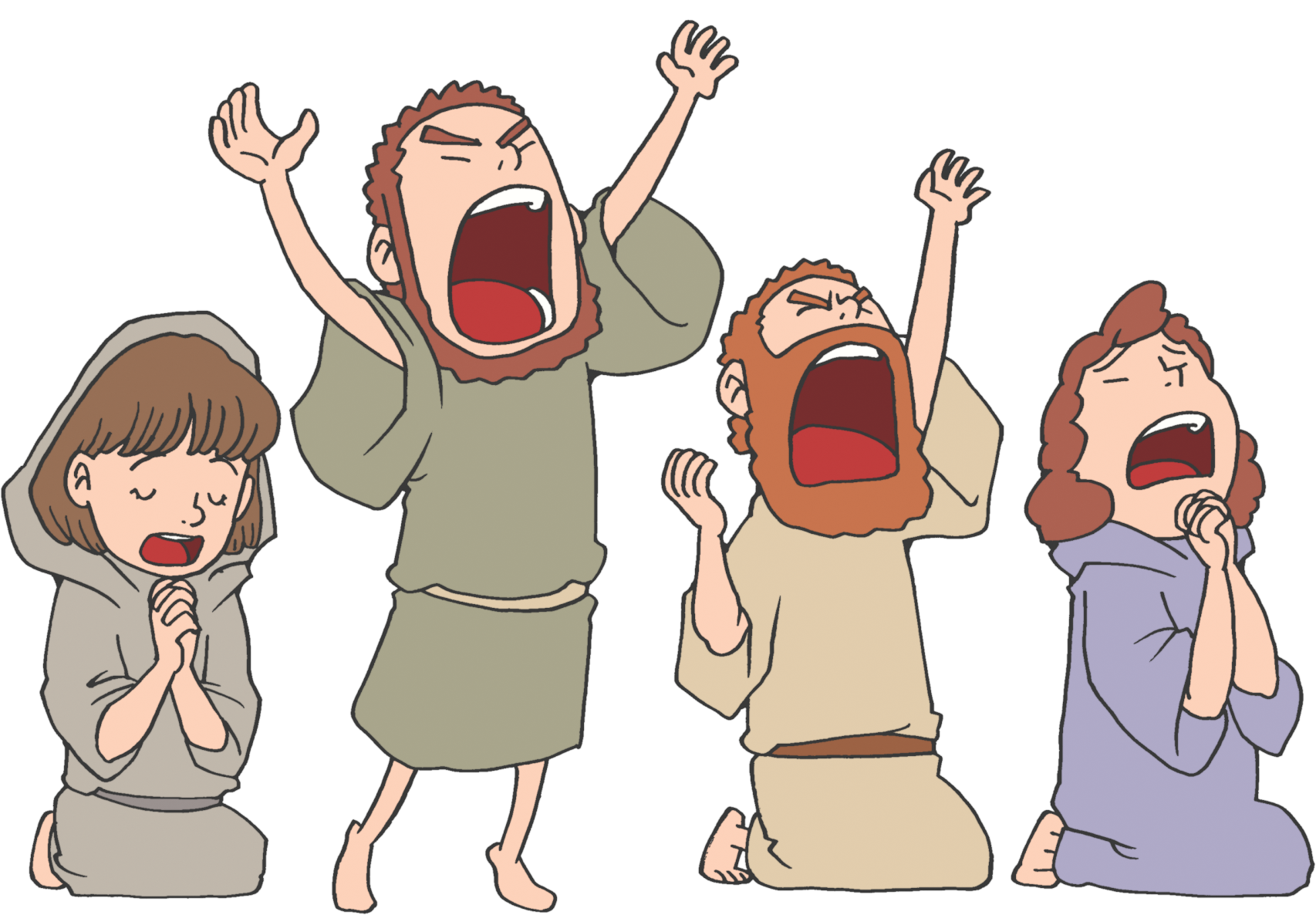 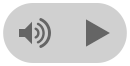 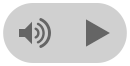 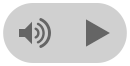 [Speaker Notes: オテニエルを士師として立て、イスラエルを救い出されること
オテニエルはどんな士師?]
しゅの　れいが　かれの　うえに　あった。かれは
イスラエルを　さばき、たたかいに　でていった。
しゅは　アラムのおう　クシャン・リシュアタイムを
かれの　てに　わたされた。それで　かれの　
せいりょくは　クシャン・リシュアタイムを　おさえた。
ししき 3:10
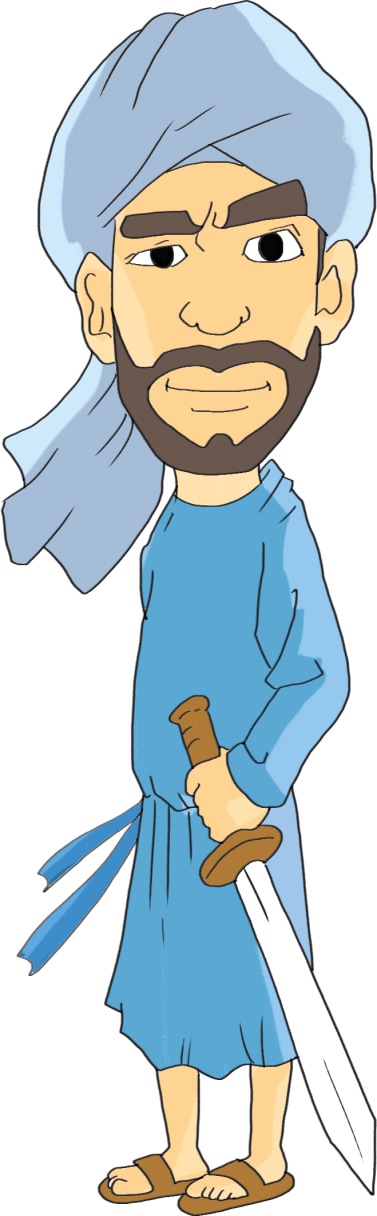 [Speaker Notes: 主の霊が臨んだオテニエル
契約を正しく知っている人
ミッション]
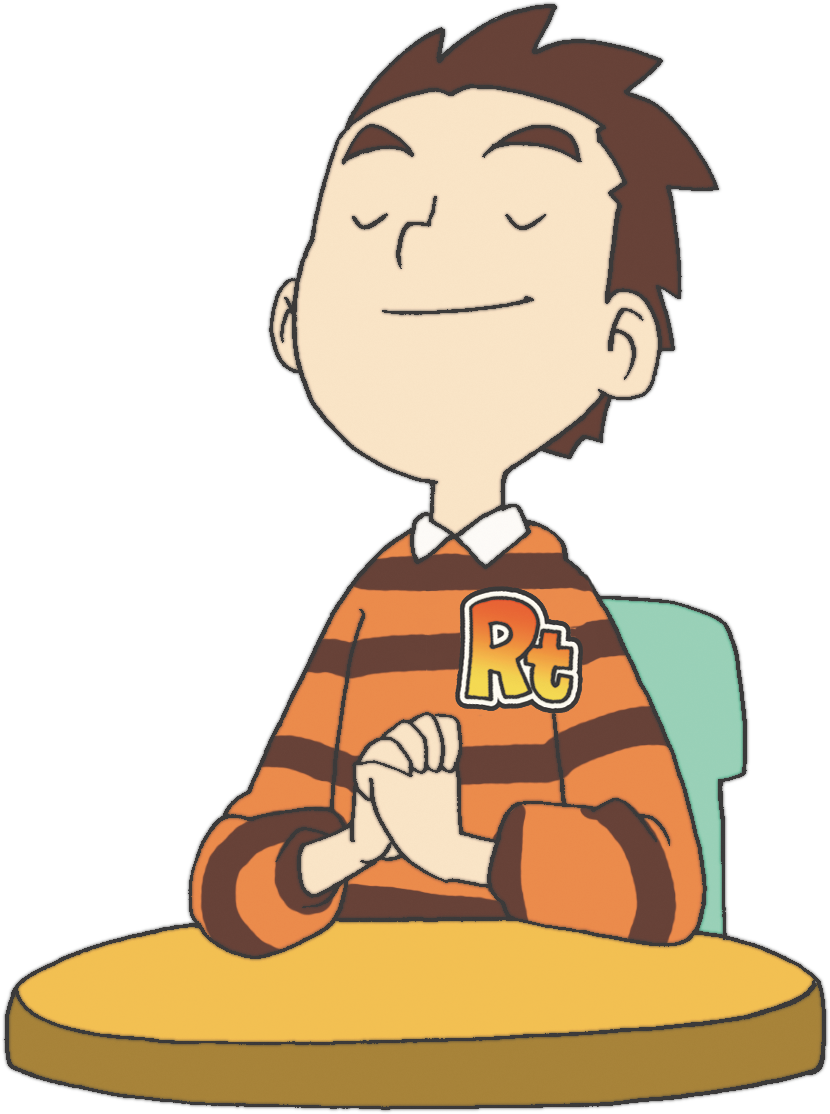 [Speaker Notes: 寝る前5分深い祈り-そのような人は私がいる所で答えがくる。(24時
神様の力が見られる。(25時)
ダビデ-牧場で一人で
ヨセフ-小部屋で一人で]
もくそうしよう
まいにち　かみさまに　
ふかい　いのりを　する　レムナント